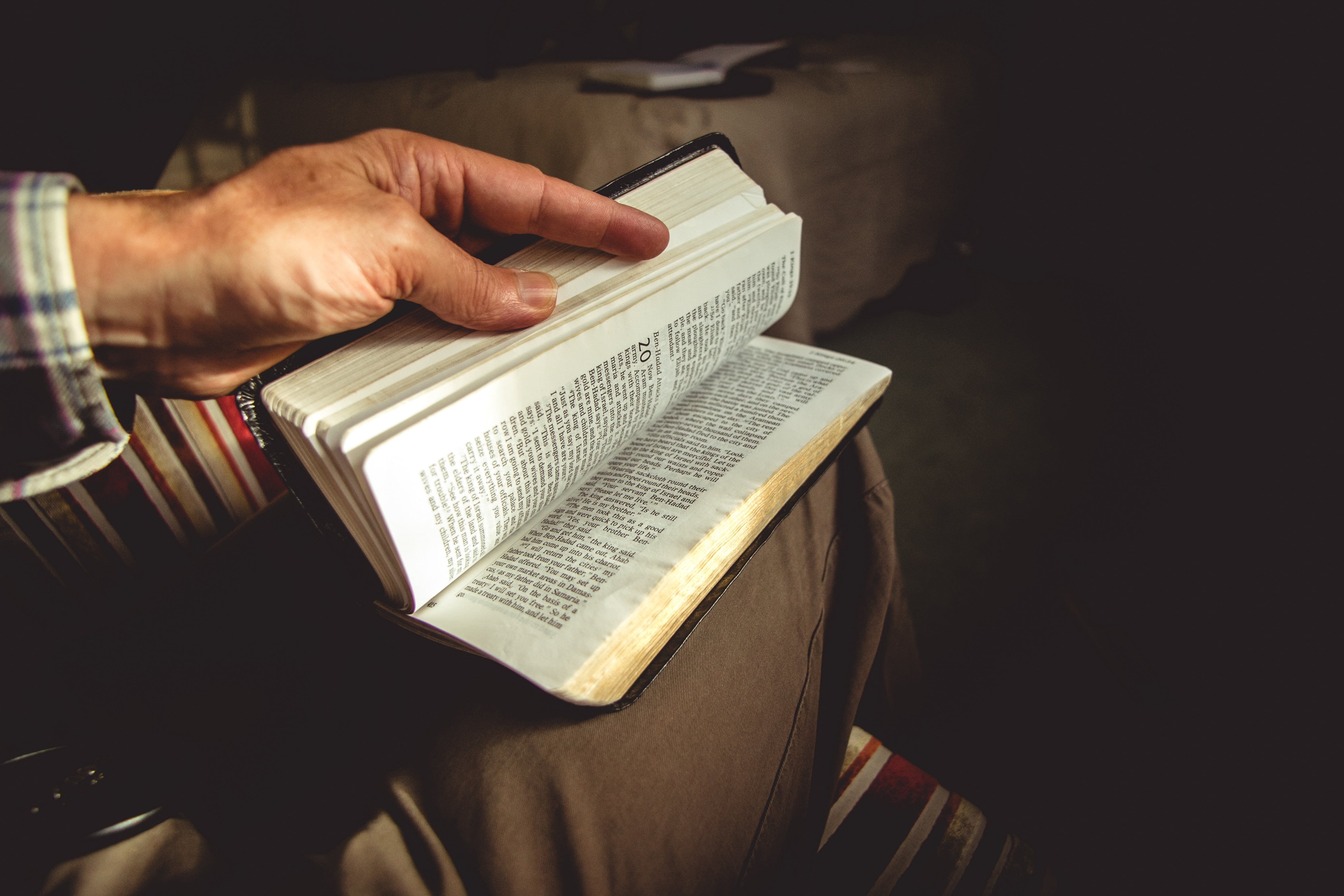 By      What Authority
Luke 20:1-8
The Doctrine  of Expediency
Two Natures of Authority
Generic (inclusive) – Anything required or authorized by God includes the authority for whatever is necessary, incidental, or expedient in fulfilling the authorized action within that class.
Specific (exclusive) – Anything specified in the requirement or authorized action necessarily excludes all other things within that class.
Two Natures of Authority
Examples of Generic Authority (inclusive)
Water of Purification – Numbers 19:2 – says nothing of the size of the animal.
Passover Lamb – Exodus 12:5 – says nothing about the method of keeping the animal blemish free.
Great Commission – Matthew 28:18-20 – says “Go,” but not how.
Two Natures of Authority
Examples of Specific Authority (exclusive)
Water of Purification – Numbers 19:2 – not different animal, no blemish, etc.
Passover Lamb – Exodus 12:5 – not different animal, no blemish, not different age, not female, etc.
Great Commission – Matthew 28:18-20 – not sprinkling/pouring, not authority of denomination, not teaching creeds.
The Doctrine of Expediency (Aid/Addition?)
Expediency – “(1) the quality or state of being suited to the end in view…(4) a means of achieving a particular end” (Merriam-Webster).
An Expediency Must Be Lawful –          1 Corinthians 6:12; 10:23
EX: Mark 16:16 (baptizo) – pouring not an expediency.
The Doctrine of Expediency (Aid/Addition?)
Expediency – “(1) the quality or state of being suited to the end in view…(4) a means of achieving a particular end” (Merriam-Webster).
An Expediency Cannot Be Specified
Moses and Tabernacle – Exodus 25:1-9
Specified – materials, pattern.
Expediencies – tools, etc.
Additions – change of materials, adding to pattern.
The Doctrine of Expediency (Aid/Addition?)
Expediency – “(1) the quality or state of being suited to the end in view…(4) a means of achieving a particular end” (Merriam-Webster).
An Expediency Cannot Be Specified
Paul and Macedonian Call – Acts 16:6-12
Specified – preach gospel in Macedonia.
Expediencies – transportation – sailing.
Additions – preaching human wisdom, storytelling, stopping by another city on the way.
Aid (expediency) or Addition (transgression)?
Assembly – Hebrews 10:25
Aid – location (cf. Acts 2:46; Romans 16:3, 5; James 2:2)
Addition – virtual.
Lord’s Supper – 1 Corinthians 11:23-36
Aid – time on first day, location of assembly, containers.
Addition – PBJ, another day, virtual/at home (cf. Acts 20:7; 1 Corinthians 11:17-18, 20 – local, physical assembly)
Aid (expediency) or Addition (transgression)?
Teaching – Matthew 28:20; Titus 2:3-4
Aid – public, private, class, assembly, teaching aids (PPT, chalk board, etc.)
Addition – human wisdom, creeds, storytelling.
Giving – 1 Corinthians 16:1-2
Aid – check, cash, coins, collection basket/box, etc.
Addition – tithing, another day than 1st day, fundraisers, events, raffles, receiving gifts from institutions, etc.
Aid (expediency) or Addition (transgression)?
Singing – Ephesians 5:19; Colossians 3:16
Aid – song books, pitch pipe, PPT, etc.
Addition – mechanical instruments, choir, secular music.
Evangelism – Matthew 28:18-20
Aid – lesson material, PPT, transportation, etc.
Addition – human wisdom (cf. Colossians 2:4, 8; 1 Cor. 2:1-5), attracting by carnal methods (cf. John 6:27), missionary society, etc.
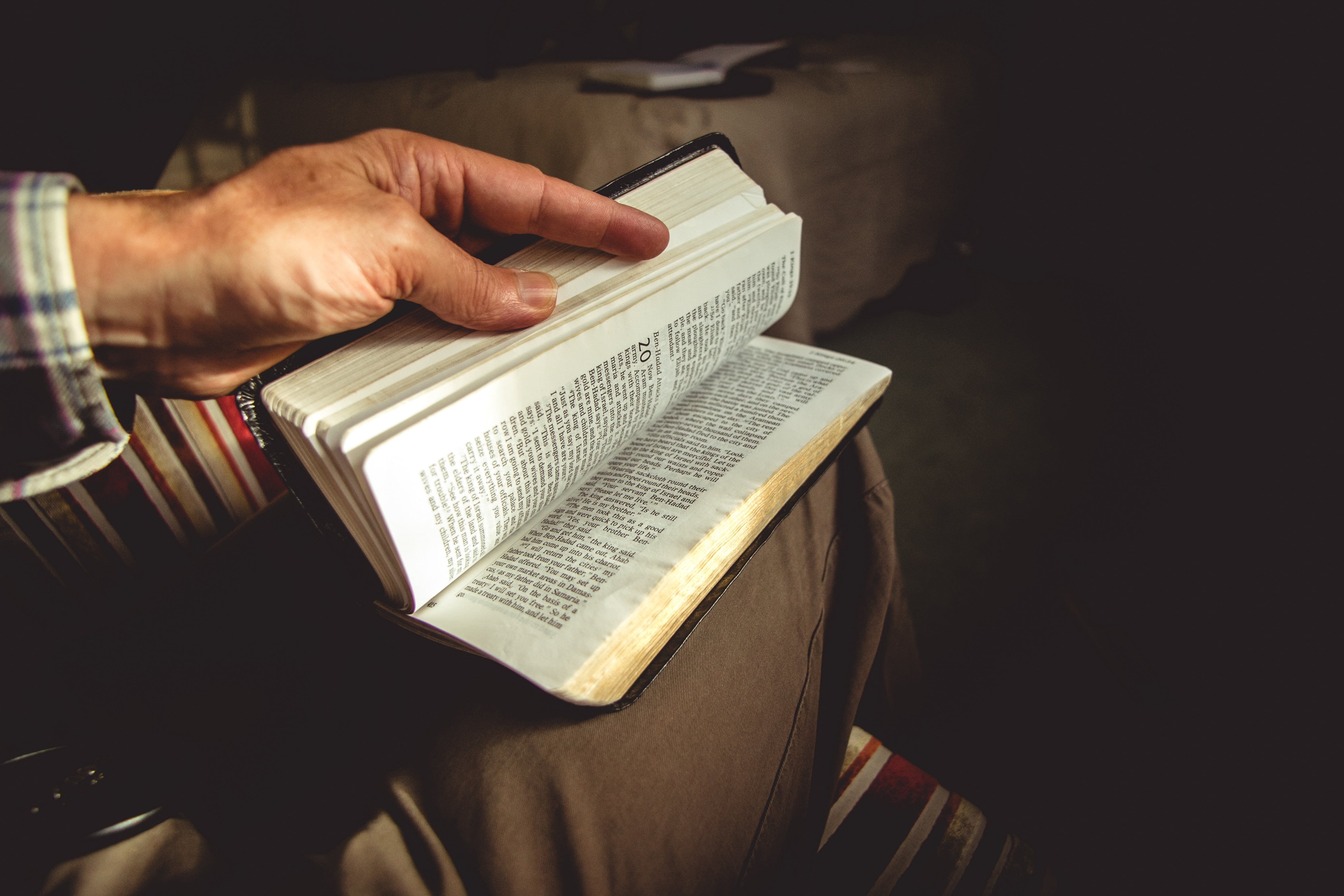 By      What Authority
Luke 20:1-8
The Doctrine  of Expediency